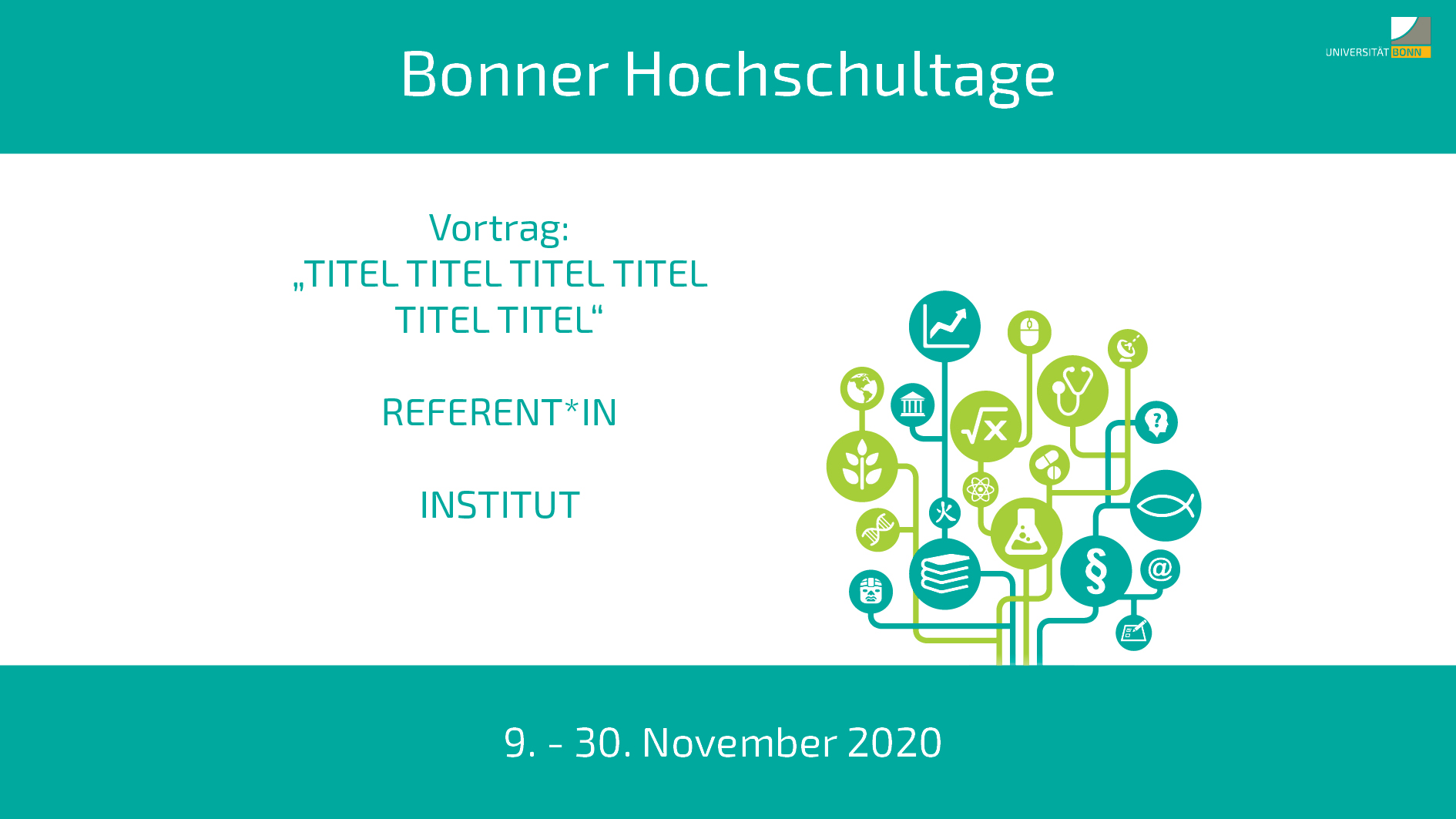 Ψ
Studiengänge der Psychologie
Clara Schwenzer
Philine Emmans
Fachstudienberatung
Institut für Psychologie
16. November 2024
1
[Speaker Notes: Herzlich Willkommen
Vorstellen]
Vorstellung
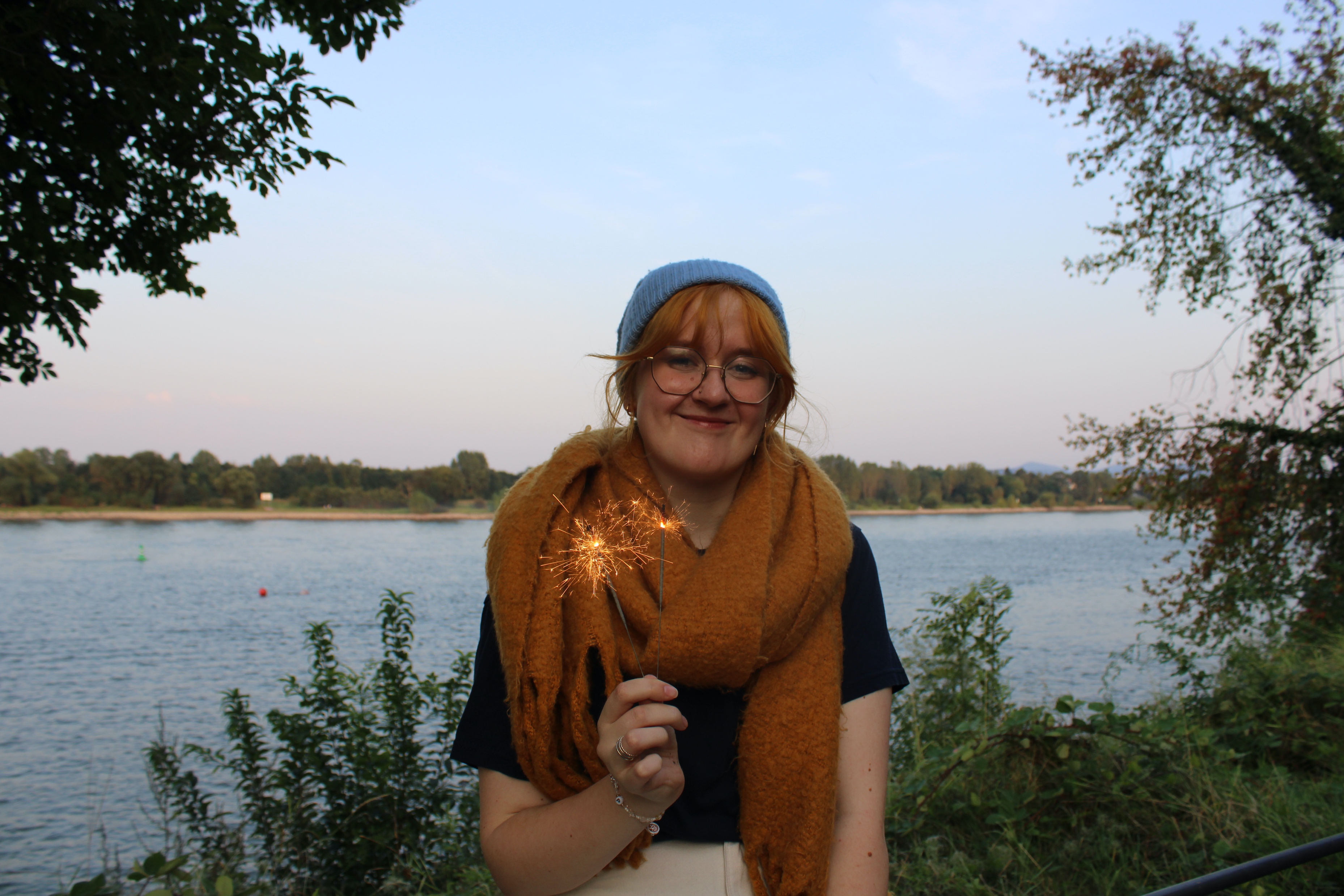 Fachstudienberatung Psychologie 

M.Sc. Sebastian Schwandt
M.Sc. Jonas Bellinghausen
Dipl.-Psych. Christine Schoepe
B.Sc. Clara Schwenzer
Dipl.-Soz. Behzad Farahani
Pauline Kalle
Philine Emmans
Dipl. Psych. Mathias Krüger 
Dr. Laura-Effi Seib-Pfeifer

https://www.psychologie.uni-bonn.de/de/studium/studienberatung/studienberatung
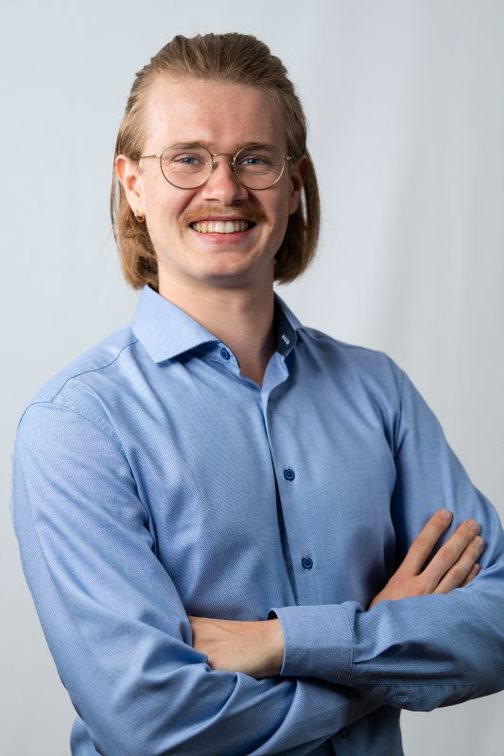 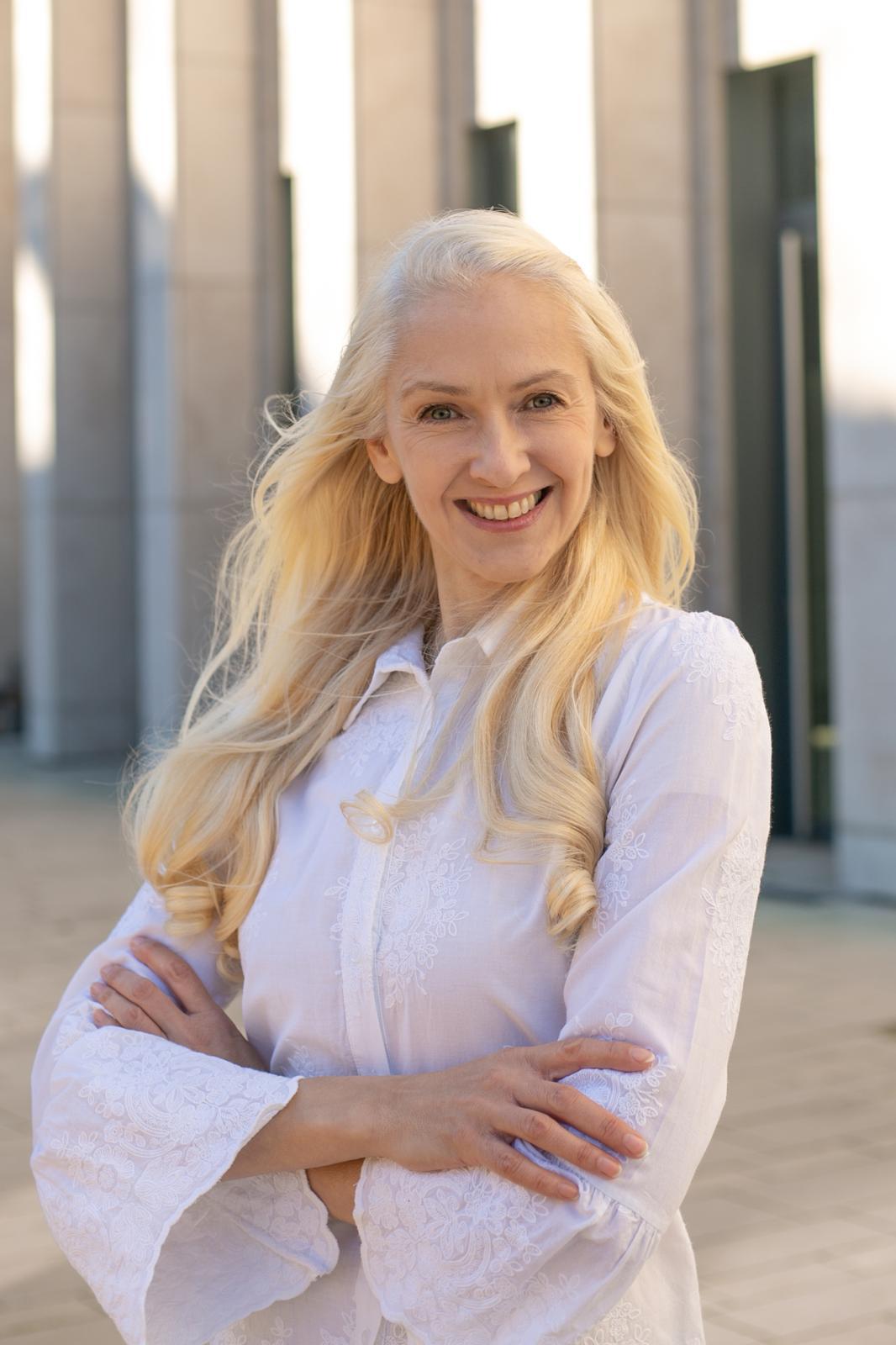 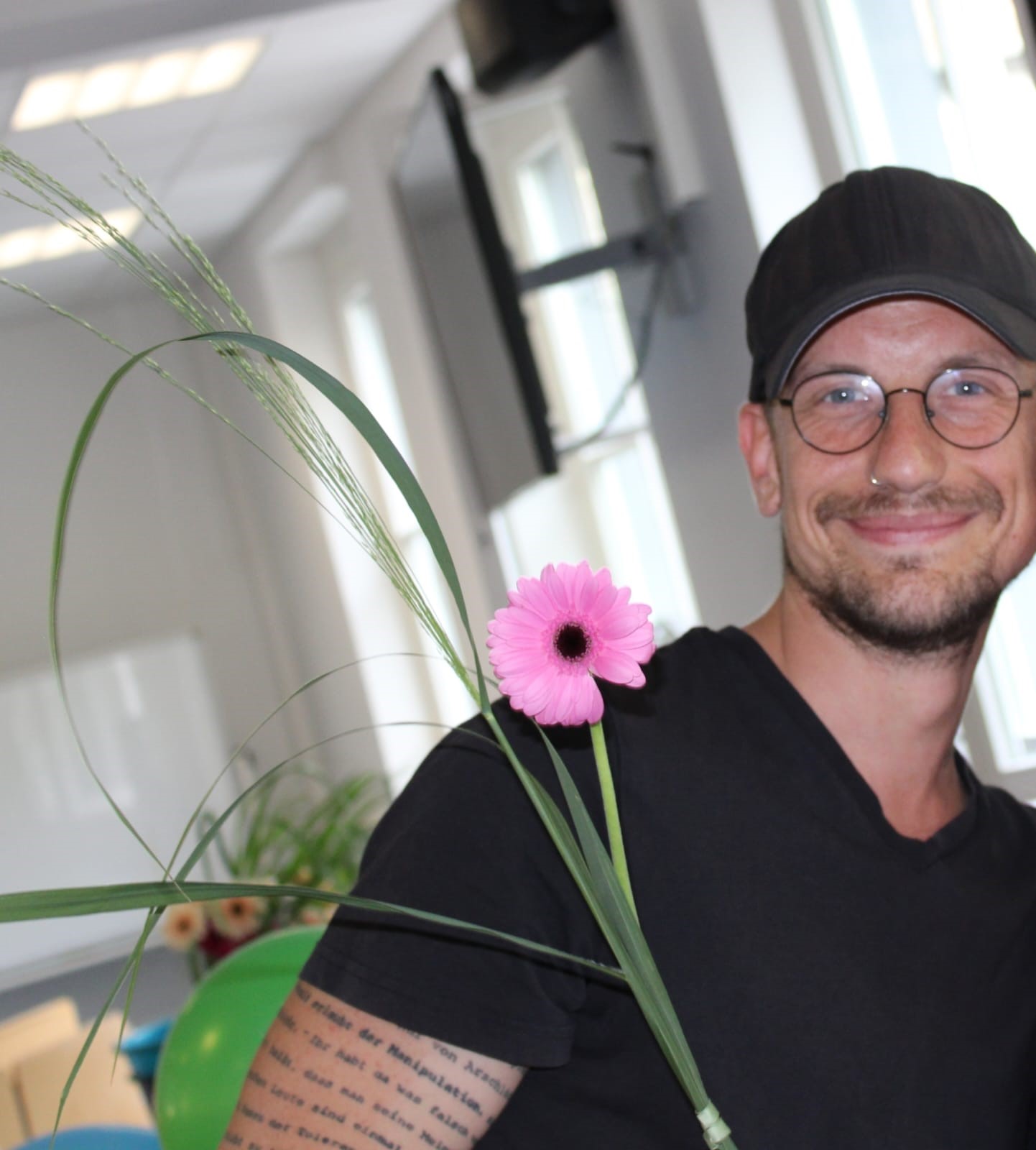 2
16.11.2024
[Speaker Notes: Webseite des Instituts: Sprechstundenzeiten – Vor Ort, telefonisch, per Mail 
Falls Sie also im Anschluss an diesen Vortrag weitere Fragen haben, zögern Sie nicht uns zu kontaktieren!]
Übersicht
Psychologische Berufsfelder 
Voraussetzungen für das Psychologiestudium & Bewerbung B.Sc.
Studiengänge der Psychologie
Bachelor of Science Psychologie (B.Sc.)
Bachelor of Arts Psychologie (B.A.) – Begleitfach 
Master of Science Psychologie (M.Sc.)
Master of Science Klinische Psychologie und Psychotherapie (M.Sc.)
Master of Science Rechtspsychologie (M.Sc.)
nützliche Links
3
16.11.2024
[Speaker Notes: Was kann man danach überhaupt mit einem Psychologiestudium anfangen? - Berufsfelder
Voraussetzungen und wie das mit der Bewerbung abläuft. 
Studiengänge, die an der Uni Bonn studiert werden können]
Berufsfelder (nach dem Master of Science)
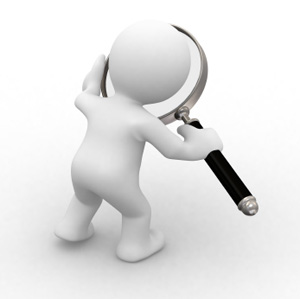 Forschungstätigkeit:
in allen Teilbereichen der Psychologie
Universitäten, Forschungsinstitute etc.
Forensischer Bereich:
Diagnostik, Glaubhaftigkeits-/Schuldfähigkeitsgutachten
Gericht, Praxis, Justizvollzuganstalt
Pädagogischer Bereich:
Beratung, Erziehung, Weiterbildungsleitung
Beratungsstellen, Schulpsychologischer Dienst, Heimleitung etc.
Arbeits-, Organisations- und wirtschaftlicher Bereich:
Personalauswahl und -entwicklung, Unternehmensberatung
Organisationen, Firmen, Unternehmen etc.
Klinischer Bereich*:
Psychotherapie, Supervision nach Absolvieren eines Psychotherapie-Masters (und der Psychotherapie Weiterbildung)
Psychiatrien, ambulante Praxis etc.
*Achtung: Gemäß der Approbationsordnung für Psychotherapeut*innen ist der Master „Klinische Psychologie und Psychotherapie“ obligatorisch, um Psychotherapeut*in zu werden.
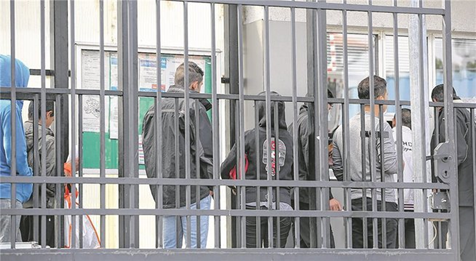 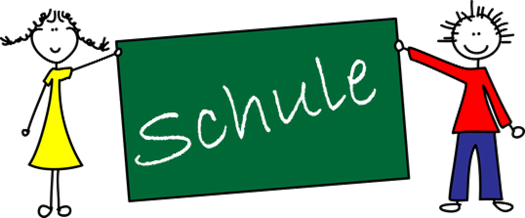 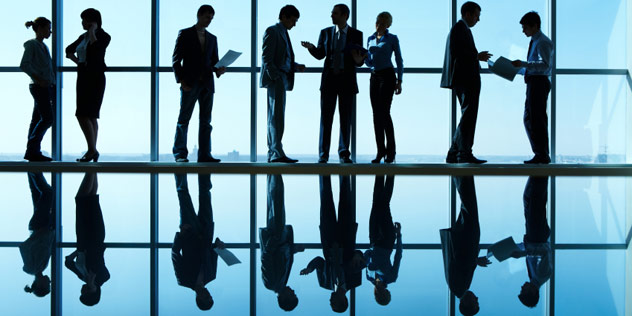 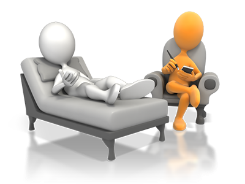 4
16.11.2024
[Speaker Notes: Forschungstätigkeit: z. B. An der Uni oder neuropsychologische Forschung am Max Planck Institut
Forensischer Bereich (gerichtlich oder kriminologisch): Glaubhaftigkeit von Aussagen vor Gericht, Urteil über die Schuldfähigkeit von Straftäter*innen; Entscheidungen im Strafvollzug (z. B. Freigang möglich, ja oder nein?)
Pädagogischer Bereich: z.B. Erziehungsberatungsstellen
AOW: Personalauswahl, Unternehmensberatung ...
Klinischer Bereich: z.B. Psychiatrische Kliniken/Reha/Neurologische, niedergelassene Therapeut:innen

Der Bachelor in Bonn ist allgemein gehalten. Damit kann man sich in jede der Richtungen spezialisieren. 
Also keine Panik! Sie müssen sich nicht jetzt direkt für ein Berufsfeld entscheiden. Es wird erst für den Master relevant.]
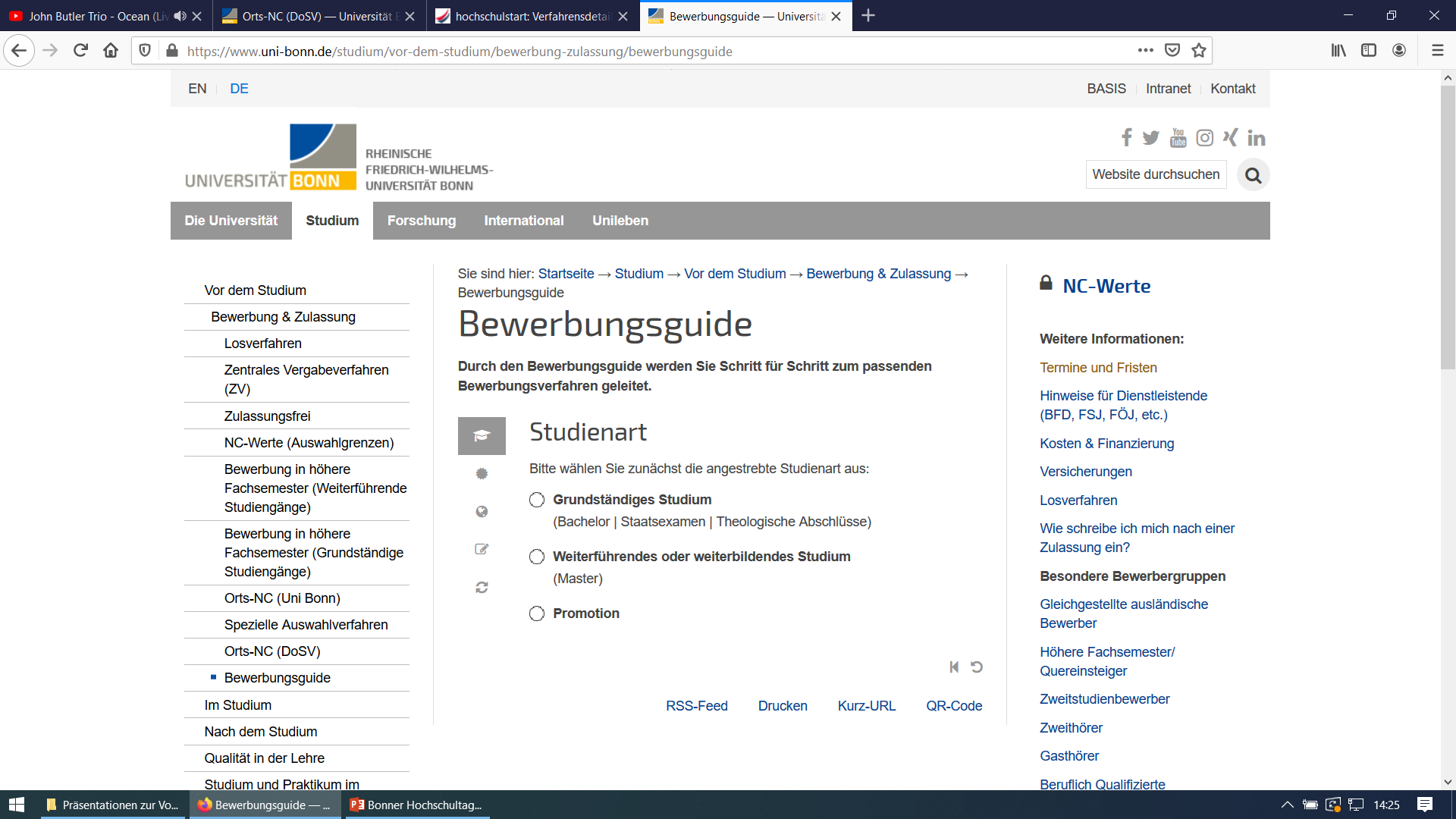 Voraussetzungen & Bewerbung B.Sc.
Hochschulzugangsberechtigung (z. B. Abitur)
Deutschkenntnisse (Sprachniveau GER C1)
Zulassungsbeschränkung (Orts-NC)
zentrale Bewerbung für den B.Sc. über das 
    DoSV-Verfahren
Hochschulstart
voraussichtlich Juni/Juli 
hilfreiche Schulfächer
Englisch
Mathematik
Biologie
Pädagogik
Psychologie
5
16.11.2024
[Speaker Notes: Wie komme ich denn jetzt an einen Studienplatz der Psychologie? 

Die Bewerbung findet online statt, für den B.Sc. Zentral über das DoSV – Dialogorientiertes Serviceverfahren. Hier können Sie sich für das selbe Fach an mehreren Unis gleichzeitig bewerben. Für B.A. und den M.Sc. Über das Bewerbungsportal den Uni Bonn.

Da sich auf die Psychologischen Studiengänge idR immer viel mehr Personen bewerben als es Plätze gibt, sind die Studiengänge zulassungsbeschränkt. D. h. es werden Kriterien festgelegt, nach denen die Bewerbungen sortiert werden. Nach dieser entstandenen Rangliste werden die Studienplätze dann vergeben.]
Exkurs Numerus Clausus & Wartesemester
6
16.11.2024
[Speaker Notes: Zulassung: in Bonn 40 % über Abiturnote, 60 % über Quote aus Wartesemester und Abiturnote
Bei Gleichstand: abgeleisteter Dienst (BuFDi, FSJ, ...), dann Los

Wartezeit: alle Semester, die man ab dem Erwerb eine Hochschulzugangsberechtigung nicht an einer Hochschule eingeschrieben ist.

NC WiSe 24/25:
Leistung (Abiturnote): 1,0 (mit Los – d.h. nicht alle mit 1,0 sind reingekommen)
Punkte (Quote Abi & Wartezeit): 71,4 (mit Los)]
Bachelor of Science Psychologie (B.Sc.)
Gegenstand der Psychologie ist die wissenschaftliche Erforschung und Erklärung menschlichen Verhaltens und Erlebens. 
Befähigung zu wissenschaftlich fundierter Arbeit, zur kritischen Einordnung und Anwendung der wissenschaftlichen Erkenntnisse und Methoden in der beruflichen Praxis sowie zu verantwortlichem Handeln
Betrachtung von experimentellen Studien und Durchführung von statistischen Berechnungen
7
16.11.2024
[Speaker Notes: Gegenstand der Psychologie ist die wissenschaftliche Erforschung und Erklärung menschlichen Verhaltens und Erlebens. 

Experimente und statistische Berechnungen

Befähigung zu wissenschaftlich fundierter Arbeit, zur kritischen Einordnung und Anwendung der wissenschaftlichen Erkenntnisse und Methoden in der beruflichen Praxis sowie zu verantwortlichem Handeln]
Bachelor of Science Psychologie (B.Sc.)
Struktur des B.Sc. Psychologie
6 Semester/3 Jahre Regelstudienzeit
Pflicht- & Wahlpflichtfächer
im 5. Semester Wahl zwischen „Rechtspsychologie“, „Arbeits- Organisations- & Wirtschaftspsychologie“ und „Veränderung & Lernen über die Lebensspanne“ (2 von 3)
überfachlicher Praxisbereich (Veranstaltung außerhalb des psychologischen Themenbereichs, z.B. Sprachen)
Praktika:
Orientierungspraktikum (150h)
Berufsqualifizierende Tätigkeit I (240h)
Forschungsorientiertes Praktikum
8
16.11.2024
Bachelor of Science Psychologie (B.Sc.)
9
16.11.2024
[Speaker Notes: Allgemeine Psychologie I+II: Wahrnehmungsprozessen, Informationsverarbeitung, Gedächtnis, Entscheiden; Bedingungen von Emotionen und Motivation sowie mit Theorien und Modellen des Lernens 
Differentielle Psychologie und Persönlichkeit: Eigenschaften, die Individuen voneinander unterscheiden; Persönlichkeitstheorien: welchen Einfluss haben genetische Faktoren im Vergleich zu Umweltfaktoren?
Sozialpsychologie: sieht den Menschen als Teil eines sozialen Gefüges und setzt sich z. B. mit der Entstehung von Vorurteilen auseinander
Entwicklungspsychologie: sozialen, emotionalen, kognitiven, perzeptuellen und motorischen Entwicklung in ausgewählten Lebensabschnitten; all diese Teilgebiete umfassend erforscht die Entwicklungspsychologie Veränderung psychischer Eigenschaften und Funktionen über die gesamte Lebensspanne 
Methodenlehre und Diagnostik: Ableitung wissenschaftlicher Fragestellungen und Übersetzung dieser in statistische Hypothesen; Statistik: deskriptive (Stichprobenbeschreibung aus einer Grundgesamtheit, Zusammenhangsmaße), Inferenzstatistik (statistische Tests in Bezug auf psychologische Fragestellungen); Testtheorie und Testkonstruktion: wie kann ich einen Test so gestalten, dass er wirklich das misst, was ich möchte
Biologische Psychologie: gegenseitige Beeinflussung psychischer und körperlicher Prozesse: Aufbau und Funktionsweise des Nervensystems; wie entsteht Stress im Körper; Methoden, die in der Biopsychologie genutzt werden EEG oder MRT
Grundlagen der Medizin und Pharmakologie für Psychotherapeut*innen: biologischen und medizinischen Grundlagen des menschlichen Körpers und deren Relevanz für das Verhalten, Sinnessysteme und -verarbeitung, Herz-Kreislauf-System, Schmerz, Krankheitsbilder, Pharmakologie, Entwicklung eines Pharmakons
Kognitiv-affektive und klinische Neurowissenschaften: welche neuronale Mechanismen liegen z. B. unseren Emotionen oder unserem Denken zugrunde?; welche Hirnareale sind wann aktiv? mit Bezug zur Klinischen Psychologie

Arbeits-, Organisations- und Wirtschaftspsychologie: Diagnose zur beruflichen Eignung, Marktforschung, Konsumverhalten; Führung (Evaluation, Verbesserung); Berufswahl
Pädagogische Psychologie: Konzepte, Methoden des Lernen und Lehrens; Diagnostik von Intelligenz oder Sprache (Legasthenie), Möglichkeiten der Förderung
Rechtspsychologie: gutachterliche Fragestellungen; Psychologie von Sträftäter*innen; Mediation
Klinische Psychologie und Psychotherapie: psychische Störungen, wie entstehen sie, anhand welcher Kriterien werden sie diagnostiziert, wie werden sie therapiert

Zusätzlich (1x) Optionalbereich und 2x Praktikum sowie Abschlussarbeit
Wahlpflichtbereich: 2 aus 3 (A&O, Pädagogische und Rechtspsychologie)]
Bachelor of Arts Psychologie (B.A.)
Ziele des B.A. Psychologie
Überblick über die Forschungsbereiche der Psychologie
Vermittlung von Grundkenntnissen im Bereich der Angewandten Psychologie
grundlegende methodische Kompetenzen der empirischen Forschung
10
16.11.2024
[Speaker Notes: Hinweise von Matti: 
B.A. qualifiziert nicht für Therapieausbildung
ermöglicht generell kaum Psychologische Berufe
sollte vor allem aus Interesse studiert werden
Kann Bewerbungsvorteile bei Berufen (des Kernfachs) bringen
Sollte nicht ohne Interesse am eigentlichen Kernfach studiert werden
Berufstätigkeit später in der Regel im Kernfach
Wechsel vom Begleitfach ins Hauptfach Psychologie ist nicht möglich (an der Uni Bonn)]
Bachelor of Arts Psychologie (B.A.)
11
16.11.2024
[Speaker Notes: Psychologie lässt sich auch als Begleitfach wählen, wobei dies dann immer mit einem Kernfach der Philosophischen Fakultät gemeinsam studiert wird. 
Kernfach nimmt den Hauptteil des Studiums ein: 120 LP (ca. 70 % des Gesamtstudiums)
Begleitfach: 36 LP]
Master of Science Psychologie (M.Sc.)
allgemeiner Master mit vielen Wahlmöglichkeiten
Vertiefung der im Bachelorstudium erworbenen Kompetenzen
im Anschluss an den Bachelor of Science, um die Berufsbezeichnung Psycholog*in führen zu dürfen
Im Fachbereich Psychologie braucht man für fast alle Berufsbilder den Masterabschluss
4 Semester/2 Jahre Regelstudienzeit

Achtung! Dieser Studiengang ermöglicht es nicht, als Psychotherapeut zu arbeiten.
12
16.11.2024
[Speaker Notes: Thema Master: nur kurz anreißen für Überblick, die meisten hier werden sich erstmal für den Bachelor interessieren. 
Im Fachbereich Psychologie braucht man für fast alle Berufsbilder den Masterabschluss.]
Master of Science Klinische Psychologie und Psychotherapie (M.Sc. KliPP)
spezifischer Master der eine Approbation als Psychotherapeut*in ermöglicht
Vertiefung der im Bachelorstudium erworbenen Kompetenzen 
Schwerpunkt auf klinische Psychologie und Psychotherapie
Vorbereitung auf die Approbationsprüfung
4 Semester/2 Jahre Regelstudienzeit
13
16.11.2024
[Speaker Notes: Wird voraussichtlich im WS 23 eingeführt
Besonderer Fokus auf die angewandte klinische Psychologie]
Master of Science Rechtspsychologie (M.Sc.)
Berufsbegleitender Master Studiengang
In Deutschland einzigartig
Psychologischer Sachverständige:r oder Psycholog:in im Strafvollzug 
Rechtspsycholog:in in der Forschung oder bei der Polizei
Dauer: mit B.Sc.-Abschluss 3 Jahre, mit M.Sc.-Abschluss 2 Jahre
Kostenpflichtig und mind. ein Jahr Berufserfahrung nötig
14
16.11.2024
Nützliche Links
Uni Bonn – Institut für Psychologie:https://www.psychologie.uni-bonn.de/de
Institut für Psychologie – Fachstudienberatung:https://www.psychologie.uni-bonn.de/de/studium/studienberatung
Online-Self-Assessment:https://www.uni-bonn.de/de/studium/studienorientierung-und-uni-bonn-entdecken/online-self-assessments
Bewerbungsverfahren: https://www.uni-bonn.de/studium/vor-dem-studium/bewerbung-zulassung-und-einschreibung
Zentrale Studienberatung: https://www.zsb.uni-bonn.de
15
16.11.2024
[Speaker Notes: Besonderer Hinweis auf die Fachstudienberatung, da die Psychologie nicht am Beratermarkt vertreten ist.]
So geht es weiter
Bei weiteren Fragen kontaktieren Sie uns gerne in den Sprechstunden oder per E-Mail
16
16.11.2024
Vielen Dank für Ihre Aufmerksamkeit! 
17
16.11.2024
Ihre Fragen…
18
16.11.2024